SUDSKA ZAŠTITA
17.05.2018. godine
UPRAVNI SPOR
Upravni spor, kao spor o zakonitosti upravnog akta, je kao  procesno-pravni institut u pravnom sistemu Bosne i Hercegovine, izuzetno značajan oblik sudske kontrole rada izvršne, odnosno upravne vlasti jer se ovim oblikom sudske kontrole neposredno i podstiče da upravna vlast zakonito radi, a što je od značaja za vladavinu prava i pravnu sigurnost.
Upravnosudski nadzor uprave jedan je od najsnažnijih mehanizama zaštite prava i pravnih interesa građana i društvenih subjekata povrijeđenih odlukama i drugim postupanjem javnopravnih tijela, tj. tijela državne uprave i drugih državnih tijela, tijela jedinica lokalne i područne (regionalne) samouprave i pravnih osoba koje imaju javne ovlasti. Ustavno garancija sudskog nadzora zakonitosti pojedinačnih akata upravnih vlasti i tijela koja imaju javne ovlasti, provodi se ponajprije upravnim sporom.
NADLEŽNOST
Nadležnosti, organizacija i struktura Suda BiH regulisani  su Zakonom o Sudu Bosne i Hercegovine, prema kojem Upravno odjeljenje Suda je nadležno da odlučuje po tužbama protiv konačnih upravnih akata, institucija Bosne i Hercegovine i njenih organa, javnih agencija, javnih korporacija.

Članom  115. Zakona o javnim nabavkama propisano je pravo na pokretanje upravnog spora.

 Protiv odluka Ureda za razmatranje žalbi  može se  u roku 30 dana od dana prijema odluke pokrenuti upravni spor pred Sudom BiH . Upravni spor se pokreće i vodi po odredbama Zakona o upravnim sporovima BiH.
UPRAVNI SPOR PREMA ODREDBAMA ZJN-a
Upravni spor - hitne naravi. 

Presude i rješenja donesena u upravnom sporu – URŽ  objavljuje na portalu javnih nabavki. 

Odluka suda treba biti poštivana, tj. izvršena. Dužnost je pravnoga subjekta koji je povredu počinio da postupi u skladu s sudskom odlukom kojom je povreda utvrđena, ali bi trebao biti podvrgnut i sankcijama u slučaju suprotnoga ponašanja. Realizacija zahtjeva za javnom objavom presuda Suda BiH trebala bi pridonijeti poštivanju presuda.
JAVNE NABAVKE
Javna nabavka  je poseban upravni postupak. Radi se o slučaju primjene lex specialis u upravnim područjima u kojima postoje određene specifičnosti i razlike za koje pravna teorija opravdava primjenu određnih instituta upravnog prava na način različit od općeg upravnog postupka.


Pravni i institucionalni okvir javne nabave u BiH pretežitim je dijelom posljedica recepcije europskih normi pripadajućeg područja.Važeći Zakon o javnim nabavama (ZJN)  jedinstveni je i temeljni akt koji uređuje institut javne nabavke u BiH. Posebno poglavlje tog Zakona odnosi se na pravnu zaštitu. Pri čemu se BiH u postupku usklađivanja sa direktivama  svrstala u krug zemalja koje su jedinstvenim aktom širega dometa uredile postupke javne nabavke.
JAVNE NABAVKE
Načelni je stav zakonodavca da se pravna zaštita - upravna i sudska -   u postupcima javne nabavke treba osigurati protiv svih odluka, radnji i propuštanja te postupaka ugovornih organa  koji imaju ili bi mogli imati učinak na prava sudionika u postupku. Pravo na pravnu zaštitu osigurava se bez obzira na vrijednost ugovora radi kojeg se provodi postupak javne nabavKe. Tu zakonodavac dosljedno slijedi stroga pravila o osiguranju zakonitosti u postupcima javne nabave koja su ustanovljena recentnim direktivama Europske unije.
RAZLOZI ZA POBIJANJE KONAČNOG UPRAVNOG AKTA
Članom 11. Zakona o upravnim sporovima je taksativno nabrojano iz kojih razloga se konačni upravni akt može pobijati, , među razlozima i zato što u aktu nije nikako ili nije pravilno primijenjen zakon Bosne i Hercegovine,odnosno propis zasnovan na zakonu ili opći akt, pri vršenju dužnosti nadležnih institucij.  Ovim  je široko definirana mogućnost zaštite u upravnom sporu zbog svih «mogućih sadržajnih pogrešaka» upravnog akta u smislu protivnosti zakonu i drugim opće normativnim aktima, a ta se protivnost može sastojati u bilo kojem vidu. Rješavanje upravne stvari bez ikakvoga pravnog uporišta u nekom materijalnom propisu jest teška greška, ali do poništenja u upravnom sporu zbog nezakonitosti upravnog akta dovest će i greška u pogrešnoj primjeni materijalnog propisa s obzirom na krivi izbor u odnosu na činjenični supstrat konkretnoga slučaja, a isto tako i ona povreda materijalnog prava koja se sastoji u nepravilnom tumačenju pravne norme.
RAZLOZI ZA POBIJANJE KONAČNOG UPRAVNOG AKTA
Naime, svaka je povreda materijalnog prava, neovisno o načinu kako je počinjena razlog za poništenje upravnog akta kada je takvom povredom povrijeđeno kakvo pravo ili pravni interes tužitelja. Kako prema članu 35. ZUS-a zakonitost osporenoga upravnog akta sud ispituje u granicama zahtjeva iz tužbe, ali pritom nije vezan razlozima tužbe, jasno je da će sud u slučaju kada utvrdi povredu materijalnog zakona, neovisno o tome što je tužitelj isticao drugi razlog pobijanja upravnog akta (nenadležnost donositelja, procesne povrede, nepravilno utvrđeno činjenično stanje) u granicama zahtjeva iz tužbe poništiti osporeni akt i izložiti u obrazloženju presude u čemu se sastoji njegova nezakonitost.
ODLAGANJE IZVRŠENJA KONAČNOG UPRAVNOG AKTA
Član 18. stav 1 i 2.  Zakona o upravnim sporovima BiH
Tužba, po pravilu, ne sprečava izvršenje konačnog upravnog akta protiv koga je podnesena, ako zakonom nije drukčije određeno.

Član 115. stav 3 i 4.  Zakona o javnim nabavkama
Ugovorni organ ili učesnik u postupku može podnijeti i zahtjev za odgađanje konačnog rješenja ili zaključka URŽ-a, zajedno s tužbom kojom se pokreće upravni spor u roku iz stava (1) ovog člana. 
 Cijeneći javni interes i štetu koju bi odgađanje konačne odluke URŽ-a moglo izazvati, o zahtjevu iz stava (3) ovog člana rješava Sud BiH posebnim rješenjem, kojim odgađa izvršenje konačne odluke URŽ-a na određeno vrijeme ili do donošenja odluke suda po tužbi u upravnom sporu.
ODLAGANJE IZVRŠENJA KONAČNOG UPRAVNOG AKTA
ZJN je nedorečen i u dijelu u kojem predviđa mogućnost odgode postupka po tužbi Sudu BiH. Odredba ZJN-a da ugovorno tijelo i sudionik u postupku mogu podnijeti zahtjev za odgodom konačnoga rješenja ili zaključka URŽ-a izaziva dvojbu u ispravnost formulisanja samoga zahtjeva i postupka po tom zahtjevu.
Prije svega, u postupku pred Sudom BiH može se tražiti odgoda izvršenja, a ne nedefinirana odgoda. Osim toga, ne može se tražiti odgoda izvršenja odluke URŽ-a, već odgoda izvršenja odluke ugovornoga tijela kao konačnog upravnog akta, budući da konačnost označava pravnu snagu koju upravni akt, u ovom slučaju konačna odluka ugovornoga tijela, ima u trenutku kada se protiv njega više ne može izjaviti žalba. Ako se i shvati da je zahtjev ZJN-a u odgodi izvršenja odluke ugovornoga tijela koje je provelo postupak javne nabave, a ne URŽ-a, kako je to u ZJN-u navedeno, to ne znači da se može odgoditi i sklopljeni ugovor o javnoj nabavi, jer odgoda izvršenja odluke ugovornoga tijela ne znači nužno odgodu sklapanja ugovora
ODLAGANJE IZVRŠENJA KONAČNOG UPRAVNOG AKTA
Obzirom na to da se upravni spor pokreće u roku od 30 dana od dana zaprimanja odluke URŽ-a, u tom roku ugovor o javnoj nabavci može biti sklopljen, a sigurno je već sklopljen do donošenja rješenja Suda BiH o odgodi. Zbog toga odluka Suda o odgodi u pravilu dolazi sa zakašnjenjem.

Skraćivanje roka za tužbu u upravnom sporu u odnosu na rok koji određuje ZUS ne znači i dostatno ubrzanje postupka jer, kao što je to naprijed istaknuto, a s obzirom na to da odluka ugovornoga tijela postaje izvršna danom uručenja odluke URŽ-a, jasno je da se ugovor može sklopiti i prije podnošenja tužbe i odlučivanja Suda o odgodi izvršenja odluke ugovornoga tijela.
ODLAGANJE IZVRŠENJA KONAČNOG UPRAVNOG AKTA
Razmotriti mogućnost odgađanja izvršenja prije podnošenja tužbe ili razmotriti uvođenje privremenih mjera  u skladu sa Direktivom 2007/66/EZ  kojom se propisuj da se što je prije moguće putem postupka rješavanja koje prethodi sklapanju ugovora, započne s privremenim mjerama u cilju ispravljanja navodnog kršenja ili sprečavanja daljnje štete pojedinim zainteresiranima, među koje spadaju mjere odgode ili osiguranja provedbe odgode postupka dodjele javnih ugovora od strane javnih naručitelja ili provedba bilo koje odluke koju je donio javni naručitelj;
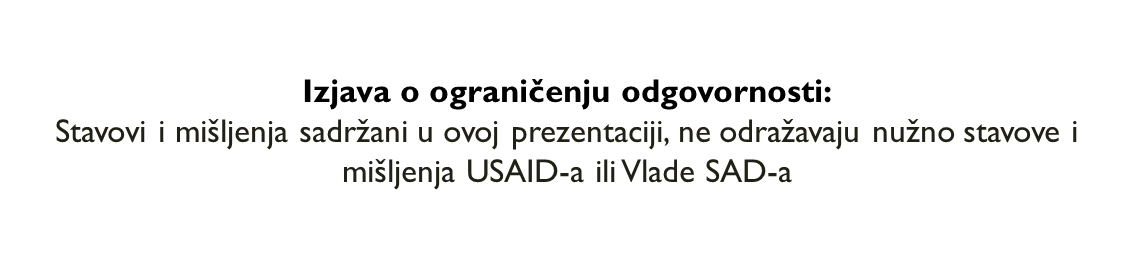